Milost u Zakonu
Dva Pitanja Saveza
[Speaker Notes: I need to introduce the second question of covenant. So go with covenant holiness and introduce day of atonement and holiness code and second question.]
prvo pitanje saveza
1. pitanje: Što me čini Bogu prihvatljivim da mogu imati odnos s Njim?
% Milost (Božji dar)		% Zakon (moj trud)
[Speaker Notes: After circling 100 – 0 Romans 10:6. But if it is by grace, it is no longer on the basis of works, otherwise grace is no longer grace.]
prvo pitanje saveza
1. pitanje: Što me čini Bogu prihvatljivim da mogu imati odnos s Njim?
% Milost (Božji dar)		% Zakon (moj trud)
	100% 	0%
[Speaker Notes: There is a second question of covenant.  What do you think the second question is? 

We are going to come back to that. I am not ready to go there yet. Let’s stay with this first question a little longer.
There is so much law, so many dos and don’ts in the Old Covenant that need to establish the reality of grace in the law more firmly before we move on.
There are monuments of grace through the law. We looked at one yesterday.]
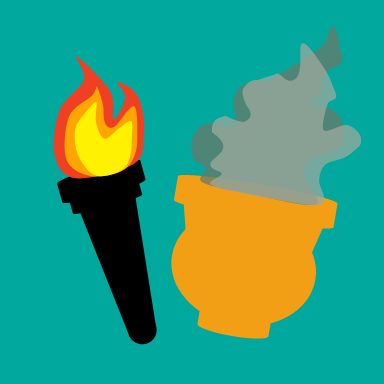 Bog reže savez sa Abrahamom
Postanak 15:1-21 
(Rimljanima 4:1-3, 16-17)
[Speaker Notes: Story from yesterday.
What does this represent? What was Abraham doing? Who walks through? What does that symbolize?
Other monuments in Genesis. Abraham is asked to sacrifice Isaac. Does Abraham give up his son? No. Who does? God.
Look at a monument of grace from Exodus. There are a couple of big ones to choose from. We are going to consider the Covenant name of God as a monument of grace.]
SAVEZ I BOŽJE IME
Spomenik #2
RASPLET PRIČE IZLASKA
Vrhunac
Preokret
Zaplet
Rasplet
Uvod
Kraj
Sredina
Početak
[Speaker Notes: C. The structure of a good story.
Exposition – back story
Rising Action
Climax
Falling action
Resolution

There is a false climax to this story – back against the wall at the dead sea and the destruction of the Egyptian army.]
RASPLET PRIČE IZLASKA
Vrhunac
Preokret
Zaplet
Rasplet
Uvod
Kraj
Sredina
Početak
[Speaker Notes: Pharaoh is the external enemy.
But there is a more insidious enemy within.
It is hard to get Israel out of Egypt, but it is going to prove even harder to get Egypt our of Israel.

Exposition 1-4: Critical moment of the burning bush. This is going to change the course of the story.
Rising Action 5-13: Moses sets out and engages in a power confrontation with the gods of Egypt.
False climax: 13-14: The people have their backs up against the sea. They cross through and Egypt is swallowed up.
Falling/Rising Action: 15-31 Song of Miriam, short trip to Sinai, manna, water from the rock, fighting Amalekites, grumbling, all foreshadowing the book of Numbers. Cut covenant. Temple ?
Climax 32-33 Golden calf
Falling action 34-39
Temple 40]
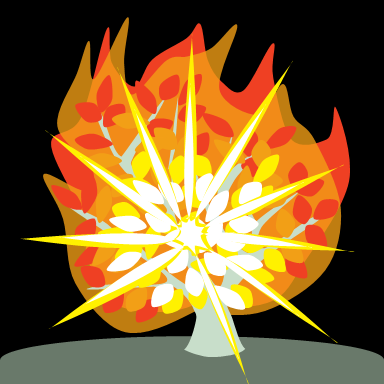 Zašto gorući grm?
Gorući grm
Bog poziva Mojsija da bude posrednik saveza. 
Izlazak 3-4
[Speaker Notes: 3:10 Moses asks the wrong question. Who am I?
Next 3:13.]
Savez sklopljen
Bog sklapa/reže savez s Izraelom na gori Sinaj.
Izlazak 19-24
Sporazumi između suzerena i vazala
1. naslov
2. povijesni prolog
3. odredbe
	a. opće
	b. posebne
4. izjava i redovno čitanje
5. svjedoci
6. blagoslovi
7. prokletstva
(Savez sklopljen)
20:2a
20:2b

20:3-17
20:22-23:33
-
-
23:22
23:21
23:7-8
[Speaker Notes: Go over items]
SAVEZ I BOŽJE IME
Božje ime je objavljeno usred Izarelova grijeha.
Izlazak 32-34
[Speaker Notes: Go through the story. El v. Elohim. Focus on idolatry as making God appropriate for our culture. Will focus on idolatry as seeking control, pleasure, identity outside of God tomorrow with the goat demons of Lev. 17.

Easter brings out stories about Jesus in the News in the US. 
New York Times 2019

On April 20, columnist Nicholas Kristof interviewed Serene Jones, a Protestant Minister and President of Union Theological Seminary. Here is a selection from that interview.
Kristof asked, “Isn’t a Christianity without a physical resurrection less powerful and awesome? When the message is about love, that’s less religion, more philosophy.”
Jones responded, “For me, the message of Easter is that love is stronger than life or death. That’s a much more awesome claim than that they put Jesus in the tomb and three days later he wasn’t there. For Christians for whom the physical resurrection becomes a sort of obsession, that seems to me to be a pretty wobbly faith. What if tomorrow someone found the body of Jesus still in the tomb? Would that then mean that Christianity was a lie? No, faith is stronger than that.”
Kristof then asks, “What about other miracles of the New Testament? Say, the virgin birth?”
Jones answers, “I find the virgin birth a bizarre claim. It has nothing to do with Jesus’ message. The virgin birth only becomes important if you have a theology in which sexuality is considered sinful. It also promotes this notion that the pure, untouched female body is the best body, and that idea has led to centuries of oppressing women.”
Kristof then asks, “What happens when we die?”
Jones responds, “I don’t know! There may be something, there may be nothing. My faith is not tied to some divine promise about the afterlife.”]
4 Mojsije okleše dvije kamene ploče kao i prijašnje; rano jutrom ustane i popne se na Sinajsko brdo, uzevši u ruke dvije kamene ploče, kako mu je Jahve naredio. 5 Jahve se spusti u liku oblaka, a on stade preda nj i zazva Ime: "Jahve!" 6 Jahve prođe ispred njega te se javi: "Jahve! Jahve! Bog milosrdan i milostiv, spor na srdžbu, bogat ljubavlju i vjernošću, 7 iskazuje milost tisućama, podnosi opačinu, grijeh i prijestup, ali krivca nekažnjena ne ostavlja nego kažnjava opačinu otaca na djeci - čak na unučadi do trećega i četvrtog koljena."8 Mojsije smjesta pade na zemlju i pokloni se. 9 Onda reče: "Gospodine moj! Ako sam stekao blagonaklonost u tvojim očima, onda, o Gospodine, pođi s nama! Premda je narod tvrde šije, oprosti naše grijehe i naše opačine i primi nas za svoju baštinu!“10"Dobro", odgovori, "sklapam Savez. Pred cijelim tvojim pukom činit ću čudesa kakva se nisu događala ni u kojoj zemlji, ni u kojem narodu. Sav narod koji te okružuje vidjet će što može Jahve, jer ono što ću s tobom učiniti bit će strašno. 11Vrši, dakle, što ti danas nalažem! Gle, protjerat će ispred tebe
Izlazak 34:6-7
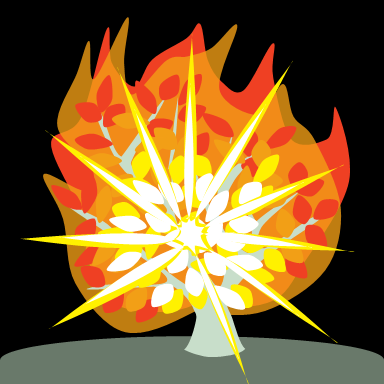 RASPLET PRIČE IZLASKA
Vrhunac
Preokret
Zaplet
Rasplet
Uvod
Kraj
Sredina
Početak
9 Svjetlo istinsko koje prosvjetljuje svakog čovjeka dođe na svijet;10 bijaše na svijetu i svijet po njemu posta i svijet ga ne upozna. 11 K svojima dođe i njegovi ga ne primiše. 12 A onima koji ga primiše podade moć da postanu djeca Božja: onima koji vjeruju u njegovo ime, 13 koji su rođeni ne od krvi, ni od volje tjelesne, ni od volje muževlje, nego - od Boga. 14 I Riječ tijelom postade i nastani se među nama i vidjesmo slavu njegovu - slavu koju ima kao Jedinorođenac od Oca - pun milosti i istine.15 Ivan svjedoči za njega. Viče: "To je onaj o kojem rekoh: koji za mnom dolazi, preda mnom je jer bijaše prije mene!" 16 Doista, od punine njegove svi mi primismo, i to milost na milost.17 Uistinu, Zakon bijaše dan po Mojsiju, a milost i istina nasta po Isusu Kristu. 18 Boga nitko nikada ne vidje: Jedinorođenac - Bog - koji je u krilu Očevu, on ga obznani. 19A evo svjedočanstva Ivanova. Kad su Židovi iz Jeruzalema poslali k njemu svećenike i levite da ga upitaju: "Tko si ti?", 20on prizna; ne zanijeka, nego prizna: "Ja nisam Krist." 21Upitaše ga nato: "Što dakle? Jesi li Ilija?" Odgovori: "Nisam." "Jesi li Prorok?" Odgovori: "Ne." 22Tada mu rekoše: "Pa tko si da dadnemo odgovor onima koji su nas poslali? Što kažeš sam o sebi?"
Ivan 1:14
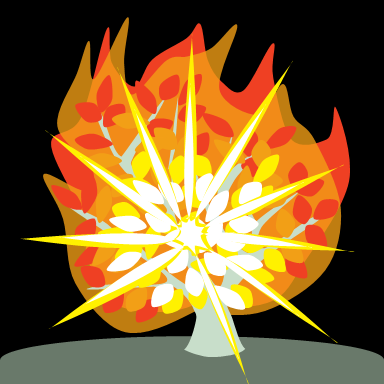